Problèmes de dos considérés dans l‘ensemble
Partie 2
Apprendre les exercices pratiques pouvant stimuler la salutogenèse
Point faible le dos
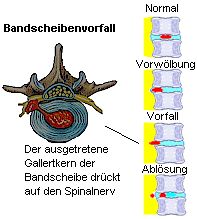 Causes des maux de dos
Effort corporel Problèmes posturaux
Psychiques et physiques
   					
                                 toujours les deux !!!!
Psychosomatiques
Hiver : il fait froid dehors
« Avoir un peu trop de choses sur le dos » 
Hectique/stress : politique ultrarapide
Considération psychosomatique des maux de dos
Circuit de surmenage psychosomatique
Déclencheur de stress et facteurs de stress 
Détecteur de stress
Les sentiments comme déclencheurs de douleurs
Chronification du stress
Cercle vicieux de la douleur
Approche globale pour la thérapie et la prévention
Votre choix !!!
QUESTIONS ?          Retour d‘informations ?Besoin d‘entretien ?
Maintenant , vous pouvez résoudre tous vos problèmes….
Nadine Nguyen